A Summary of Touschek lifetime calculation
加速器中心物理组
付泓瑾
一.物理孔径-动量孔径-Touschek寿命结果变迁
围绕Touschek寿命计算的工作主要分为一下两个阶段：
 1.各元件处的发射度、束长、动量接受度均为常数，这又分为了两个小阶段：
    1.1 积分函数采用fgsl的有限区间上积分函数
    1.2 采用fgsl的半无限长区间上的积分函数
2.根据物理孔径输入,使用pz_aperture_by_tracking的给出的动量孔径来计算Toschek寿命
 2.1  R3QO08、R3OQ09、4W2的物理孔径修正,旧pz计算程序
      2.1.1 三处水平和垂直孔径修正
      2.1.2 两个四极铁两侧水平孔径，4W2两侧垂直孔径 
      2.1.3 两个四极铁仅靠外侧的水平孔径修正，4W2两侧垂直孔径   

 2.2 理论公式修正(lma非对称公式，后证明与取平均相等)

 2.3  pz程序修复后
         2.3.1  物理孔径未更新(2.1.2的情形)
         2.3.2  仅外侧的水平孔径修正
2.1.1 三处水平和垂直孔径均修正，旧pz计算
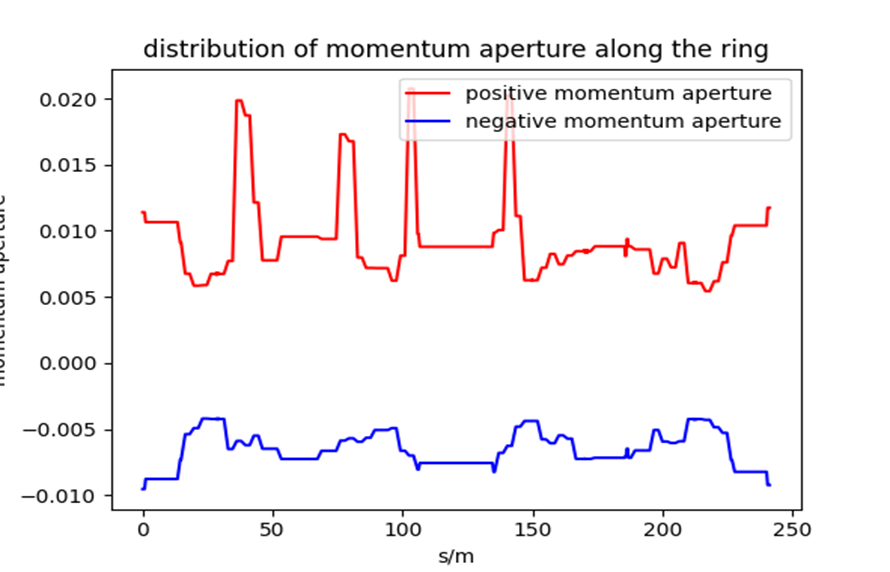 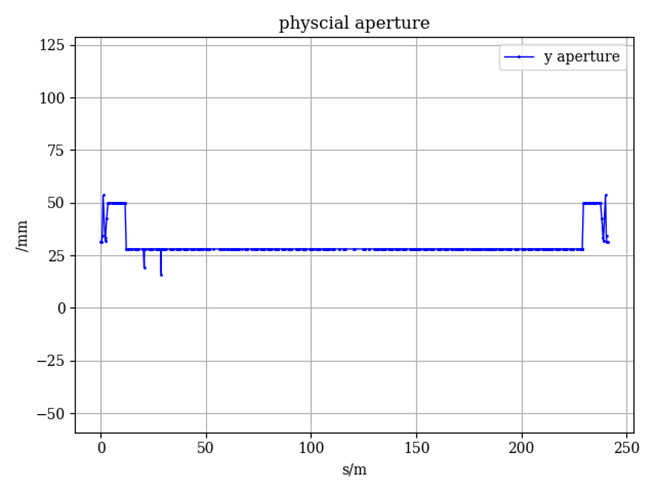 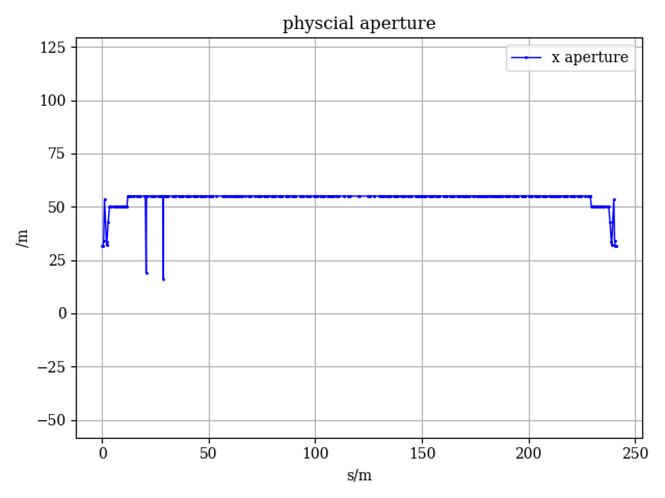 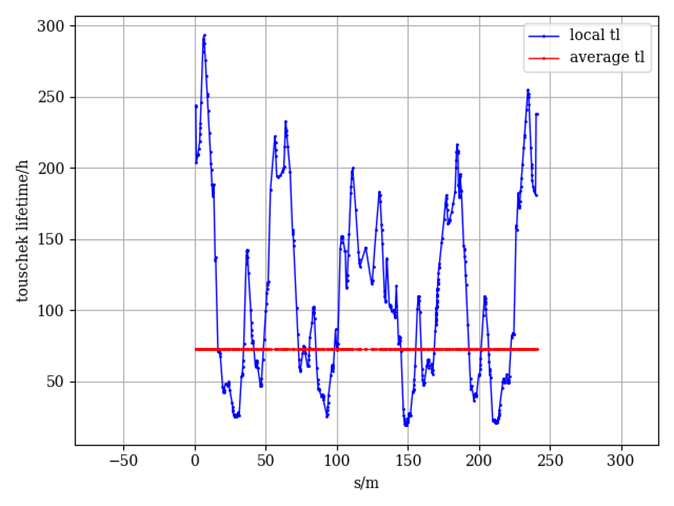 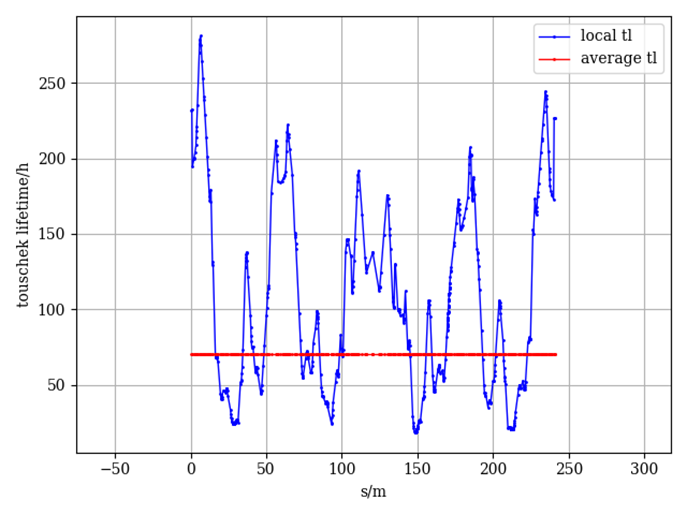 P=0.7480429, TL=73.103h
P=0, TL=70.297h
2.1.2四极铁两侧的水平孔径修正，4W2两侧垂直孔径修正
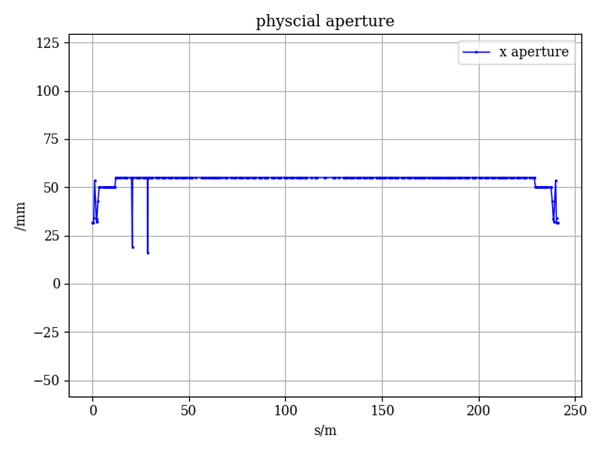 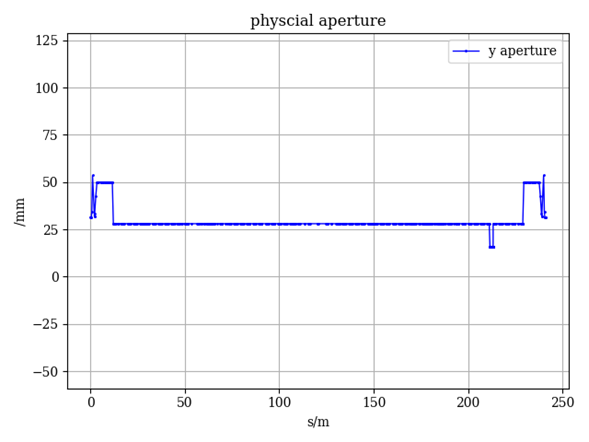 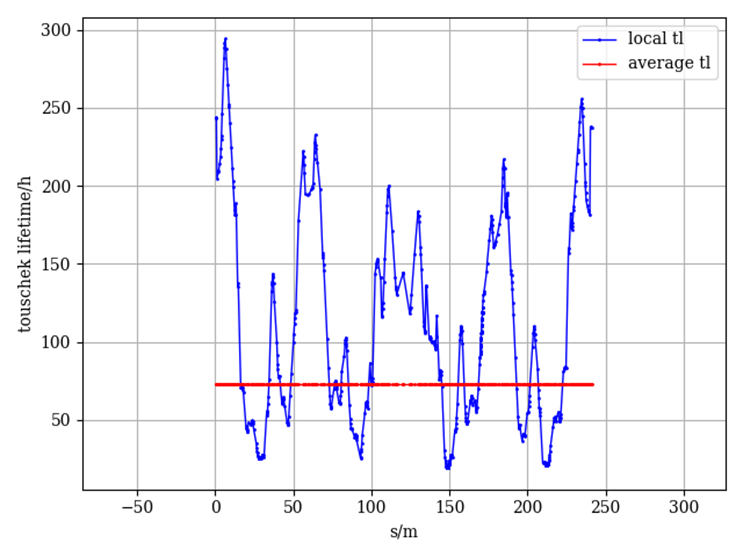 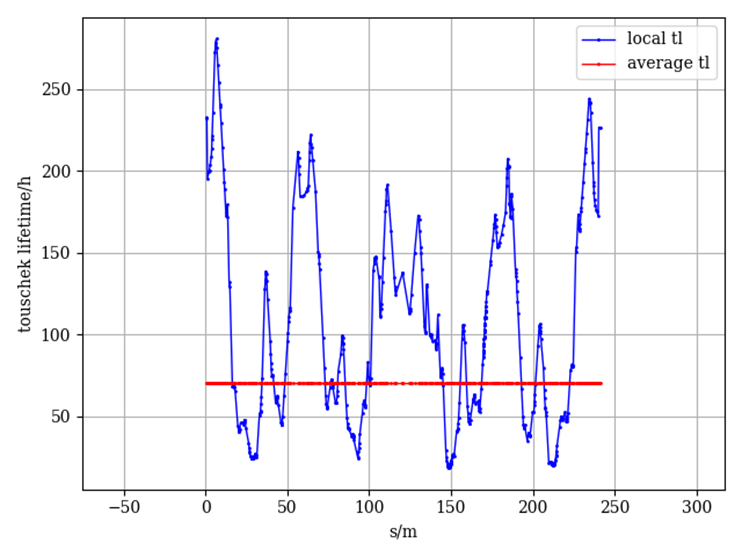 P=0.7480429,TL=73.098h
P=0,TL=70.296h
2.1.3 两个四极铁仅靠外侧的水平孔径修正，4W2两侧垂直孔径
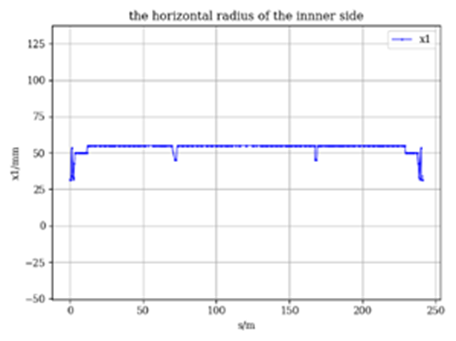 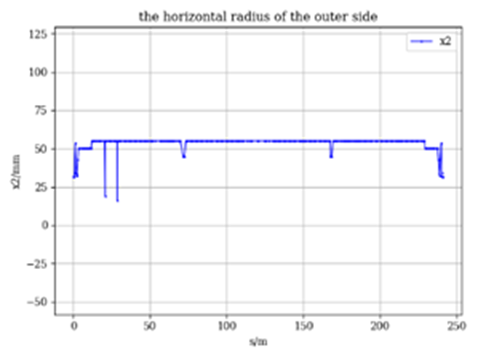 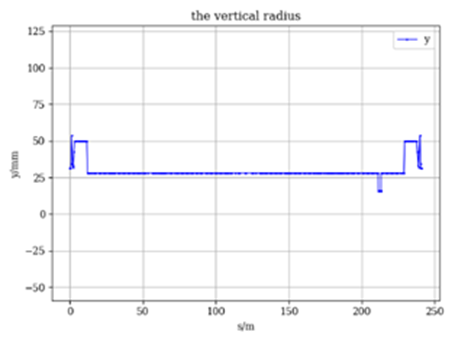 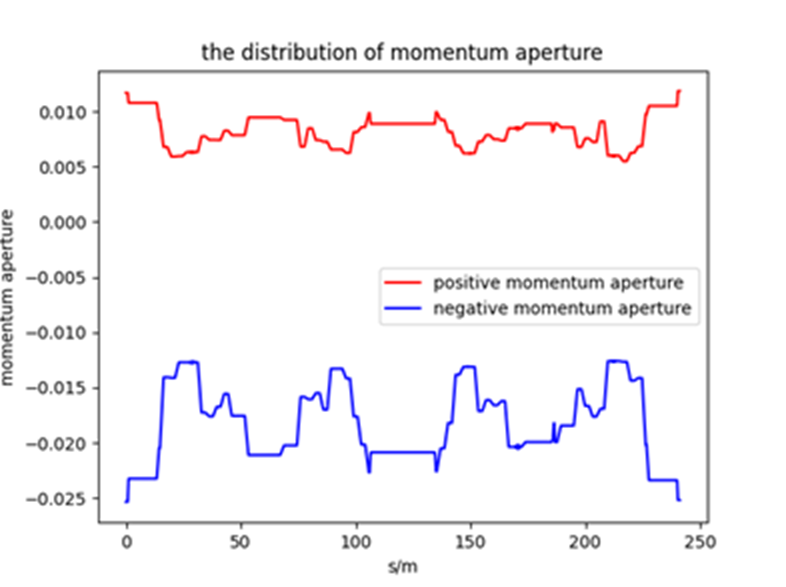 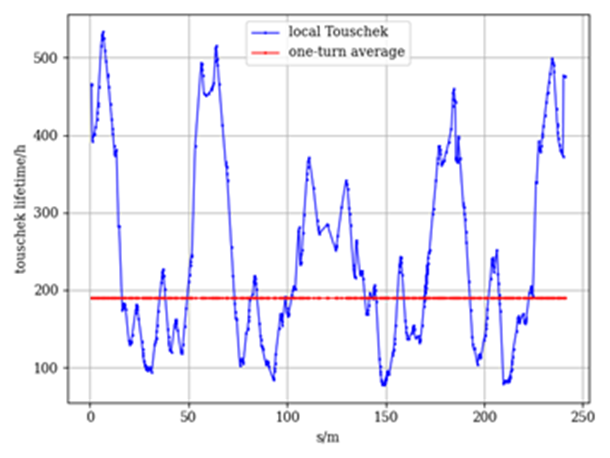 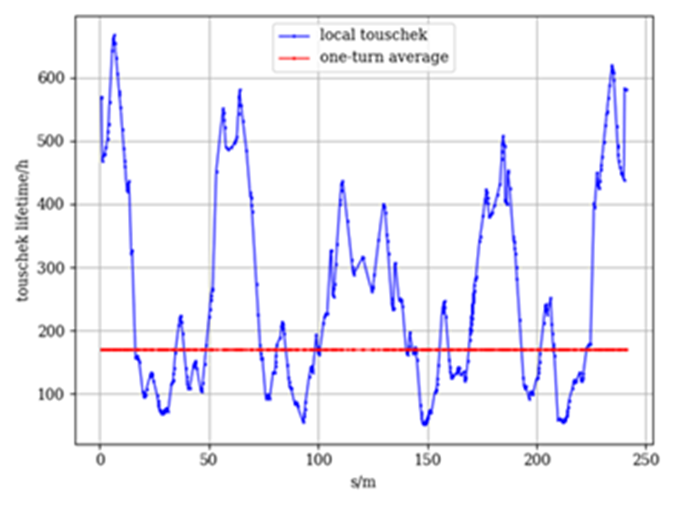 P=0.0, 190.448h
P=0.7480429, 171.112h
2.3.1  pz程序修复但物理孔径未更新
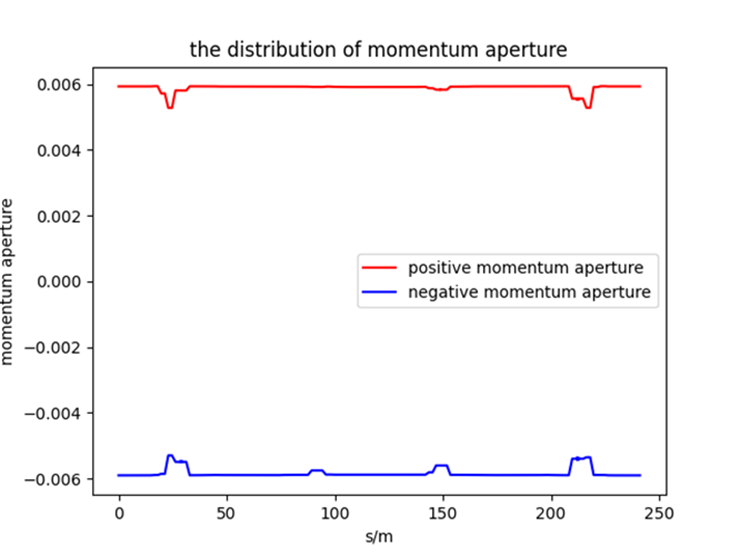 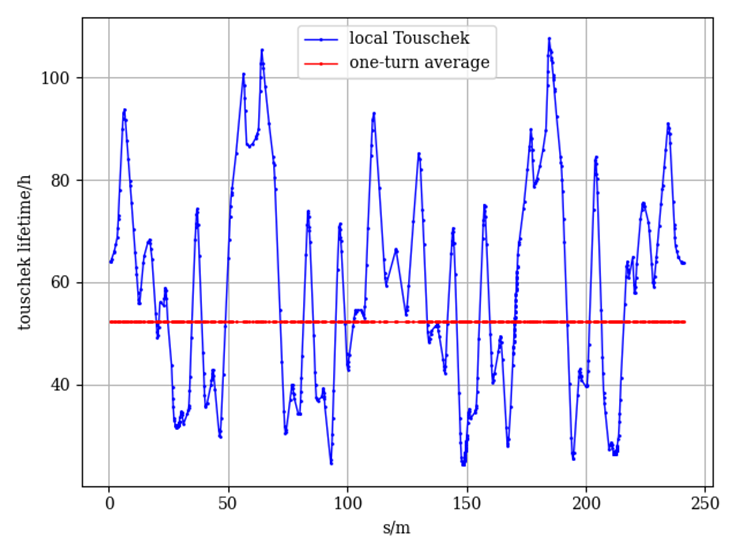 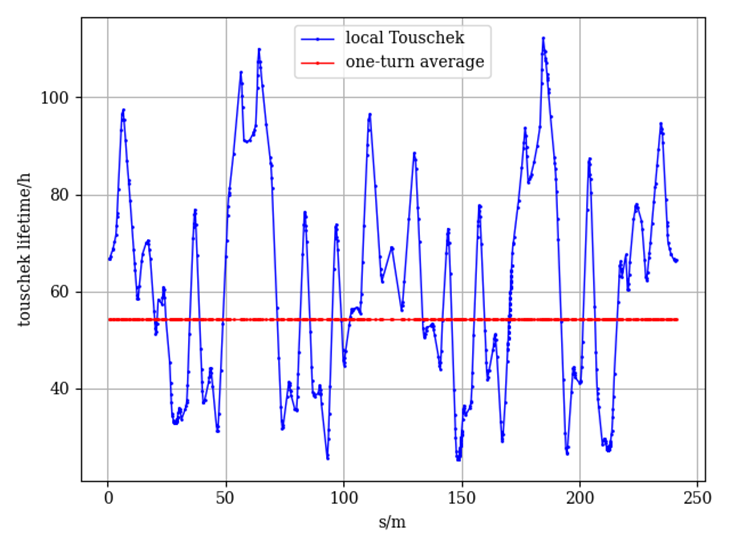 2.3.2  pz程序修复后，两个四极铁仅外侧的水平孔径修正， 4W2两侧垂直孔径修正
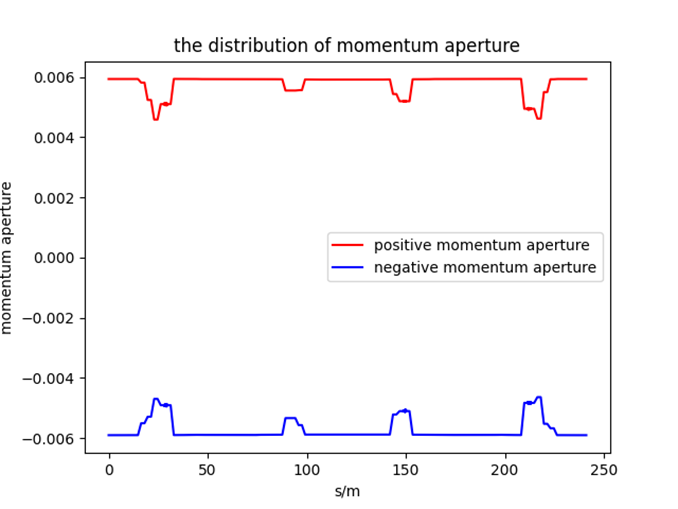 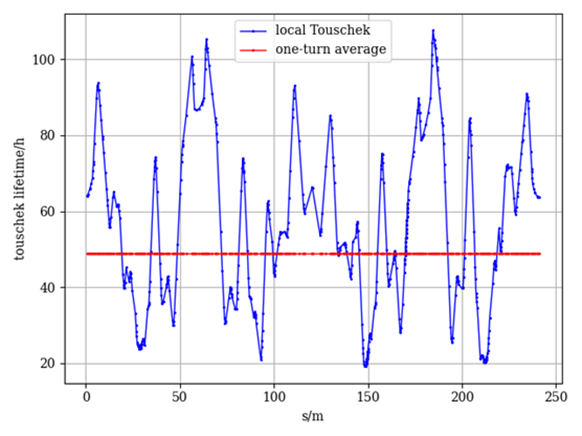 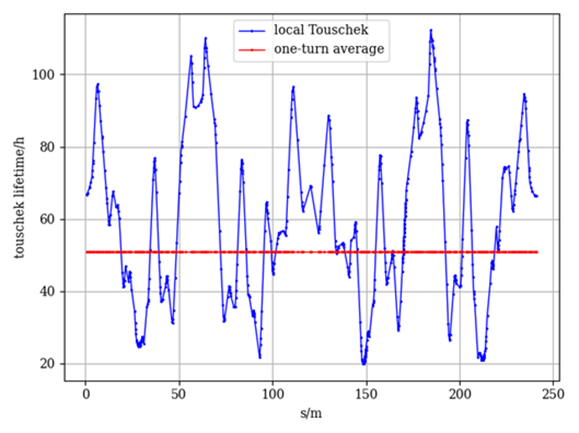 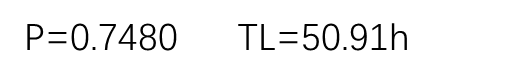 P=0.0      TL=48.99h
关于局域Touschek寿命的简要分析
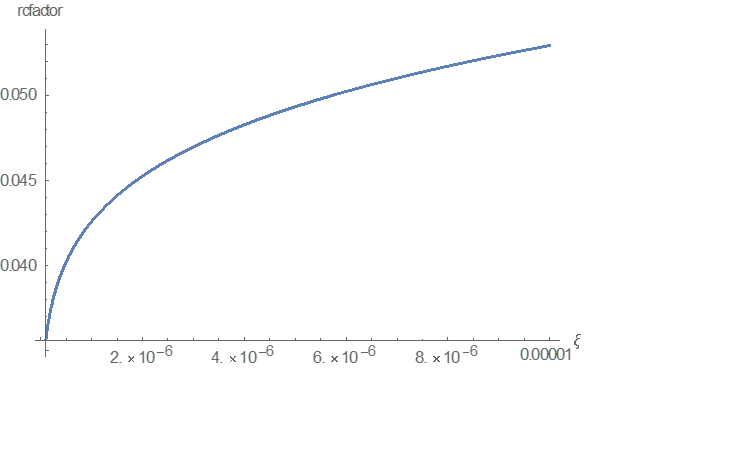 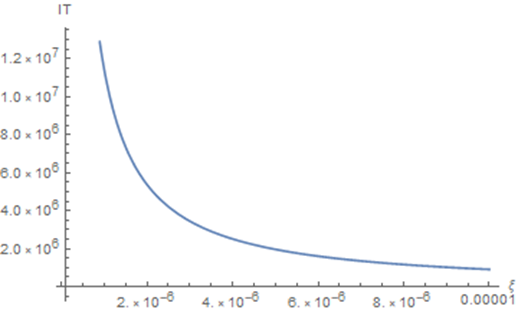 2.DCCT流强拟合和读数误差
对去年的程序做了修改：
    去年在每个同步模式运行准周期的衰减段内，对流强取对数后再使用最小二乘法进行线性拟合，只返回了拟合斜率，没有返回拟合截距，导致残差较大。
    现在两者均返回。
选取2022/07/12 的一段时间的DCCT读数作为数据源。
 下面给出拟合结果：拟合流强曲线、拟合寿命、拟合寿命误差等
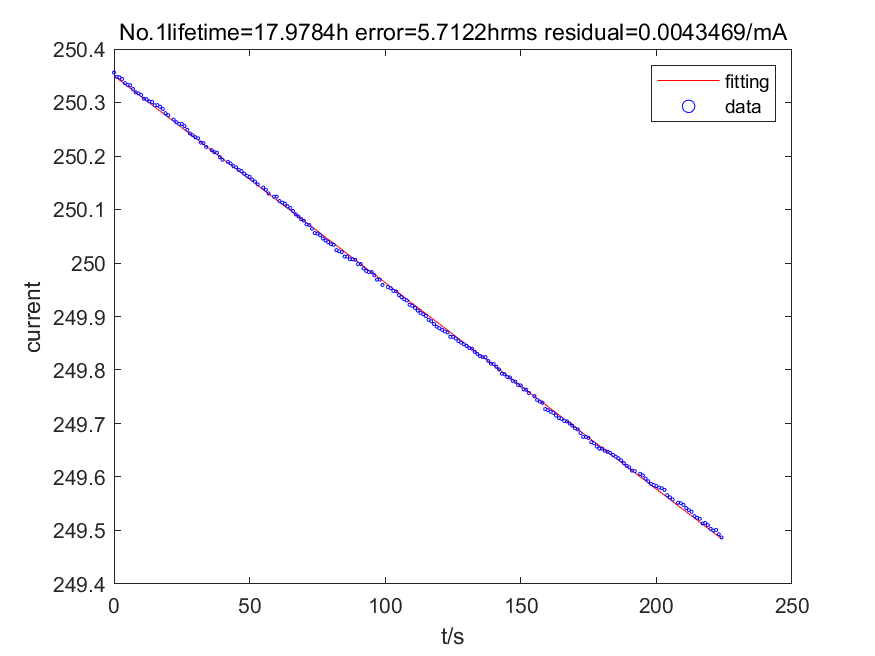 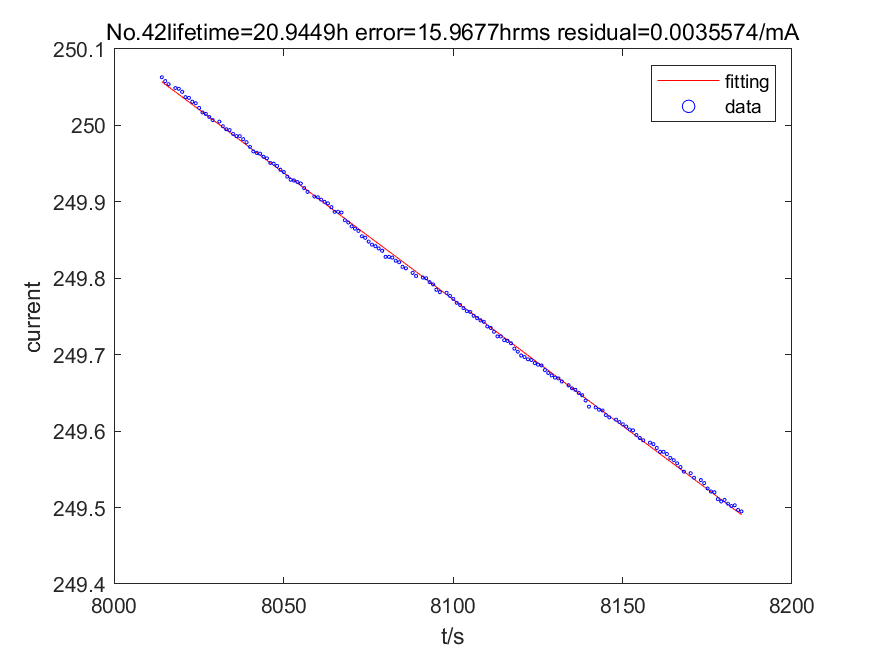 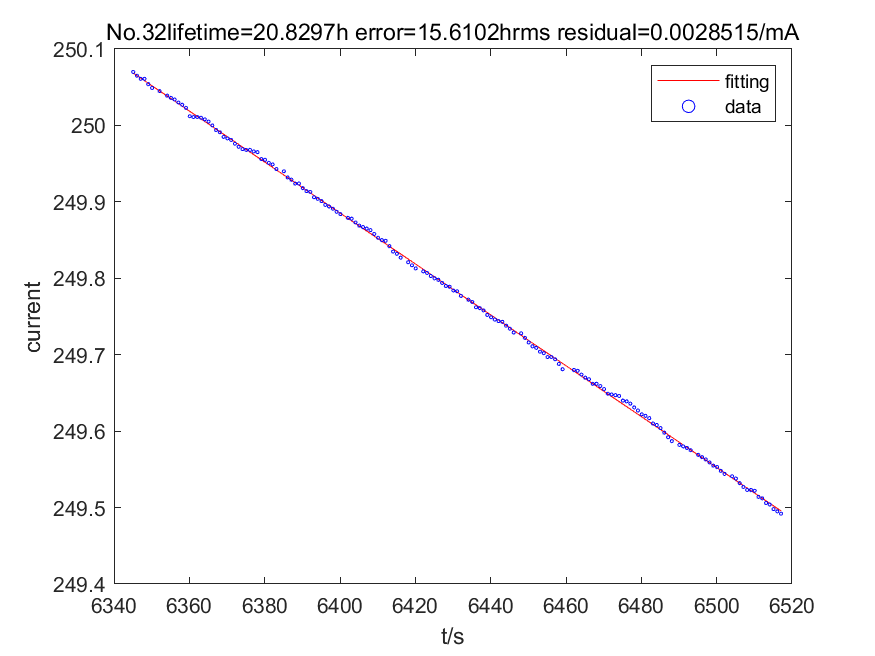 对于每个准周期，取流强的RMS残差作为流强拟合误差，统计结果如下: 
 大多数准周期的流强拟合误差在(0.0025, 0.0035)区间内。
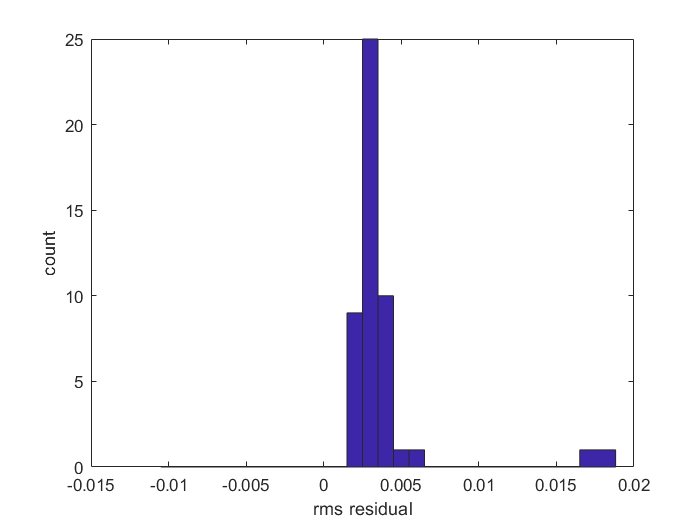 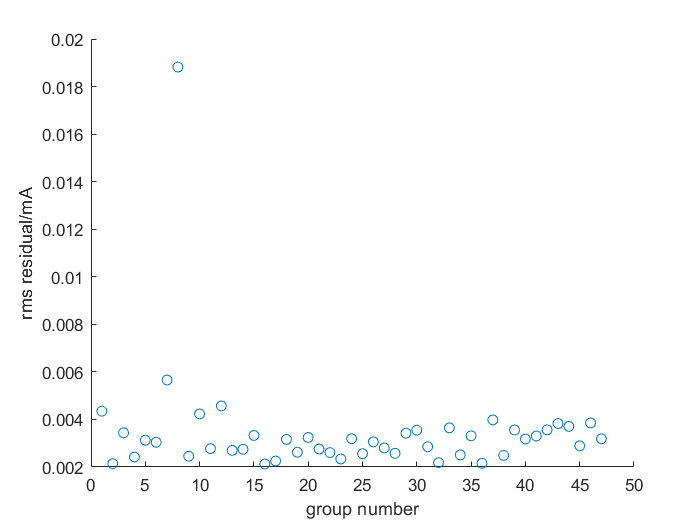 每个准周期的RMS残差
RMS残差分布统计
3. 反馈kicker的踢角kick